Preparing for the Inevitable Zeroday or What Makes Networks Defendable?
Konrads Smelkovs, KPMG
Content
What is a defendable network
Three principles of a defendable network architecture
PPT challenges: What if the adversary is “better”?
What to do with it all?
Conclusions
A typical incident goes like this…
You find out about it when it is a bit late already
Attackers have already established multiple footholds, are close to actions on objectives
A prolonged and expensive battle begins to take the network back, rebuild trust of users in systems
Sometimes, the result is that we’re not sure if we’ve won
What is our approach to network defence today?
Everything happens over permitted protocols and port
User clicks “I accept, whatever”
BYOD, appliances
Encryption fails inspection
Too much data, 
False positives,
privacy issues
Not sure what to look for
We seem to mimic nature and history
IR as the immune system
Swarm the damaged area
Swarm the infection
Die in a glorious death (“burn out”)
Doesn’t work against poisons, cancers, etc.
We seem to mimic nature and history
Networks as forts and castles
Difficult to get it, check every cargo in and out
Commerce necessitates razing the walls
Artillery made it irrelevant anyway (even earthwalls)
We seem to mimic nature and history
IR and counter-intelligence agency seems to work better (think KGB vs. CIA)
But you get paranoia as a job hazard
When can the IR team win?
When the network is defendable
Else, first need to make it defendable, then fight to avoid re-compromise
When response meets and exceeds adversaries' capabilities
But, raising maturity is hard
Paying even top-dollar experts is expensive and they are not gods either
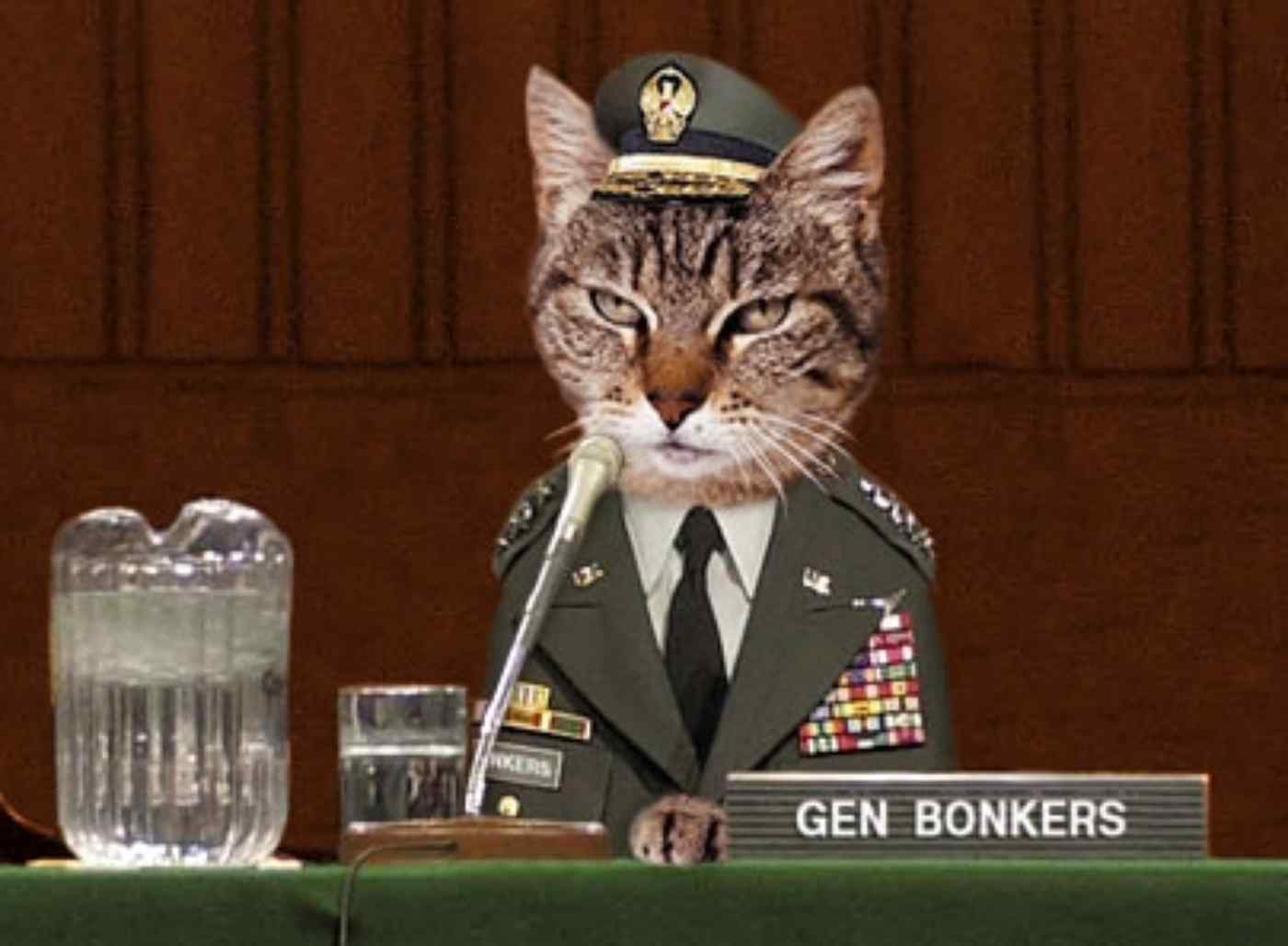 What does a defensible network require?
What does a defensible network require?
Robust architecture (hint: it’s not about DMZ)
People, Processes and Technologies that can beat an adversary (hint: it’s not about bags of cash, but lot’s of money does help)
Defensible network architecture has the following properties:
Any node can be compromised by “magic” (0-days, implants, backdoors, mistake) and it is still OK.
Root of trust is compromised (SSO, AD, PKI, Kerberos) and it is still OK.
An important part of it is unavailable and you can still function (quarantine, loss of trust, fault, etc) and it is still OK.
[Speaker Notes: OLD:

It is able to survive an assault even when attackers have exploits for your fully patched devices - zero days. 
It is able to recover from a breach of root of the trust e.g. Windows Active Directory, compromise of root PKI keys, etc. This includes people in the highest trust positions going rogue. 
It can continue to function when a significant portion of the network is off-limits: unreachable, damaged, untrusted.]
Single node compromise by magic
How
Zero-days
Vendor backdoors
Malicious insider backdoors (e.g. ex-admins)
Hardware implants (intelligence agencies, criminals)
Effect:
You have a stranger in your house
Zone controls have been bypassed
Privileges of a trusted user
Root of trust compromise
Happens pretty much every pentest, leads to epic battles between IR and pentesters.
How:
Plain old hacking
Malicious insider (coerced insider as well!)
Effect:
Adversary has access to almost anything in the network
Paranoia and paralysis sets in – what if they see everything we do?!
Network segment is off limits
How:
An area is controlled by an adversary
JV gone really sour quickly
Physical loss of access (e.g. law enforcement or military raids, revolts; wars happen)
Plain old backhoe operator
IT are actually good at DR, but copying compromised code isn’t smart
Effect:
You need continuity with less systems
How to achieve a defendable network architecture
Reduction of assumed “safe zones”, almost nothing is trusted
Breeds paranoia
Focus on crown jewels
[Speaker Notes: One client kept no more than £10M in a given bank. Sucks for efficiency, but every loss is contained]
How to achieve a defendable network architecture
Degeneracy, redundancy and independence
Anti-monoculture
Expensive – multiple vendors, skills
IT want to streamline, not to diversify and make it complicated to manage
Overlapping, but independent teams
Multiple trust realms
Supplier diversity
Two tools that do the same job
[Speaker Notes: One client kept no more than £10M in a given bank. Sucks for efficiency, but every loss is contained]
How to achieve a defendable network architecture
Compartmentalisation
Not everything is connected
Requires clearing through a buffer zone
Requires human approval
[Speaker Notes: One client kept no more than £10M in a given bank. Sucks for efficiency, but every loss is contained]
How to achieve a defendable network architecture
Rapid re-imaging
Roll back to a hopefully known good state often, denies persistence
Not every piece of kit is chef-able
What is data problem?
Could you quickly establish a “valid permit holders only approach towards a zone”?
[Speaker Notes: One client kept no more than £10M in a given bank. Sucks for efficiency, but every loss is contained]
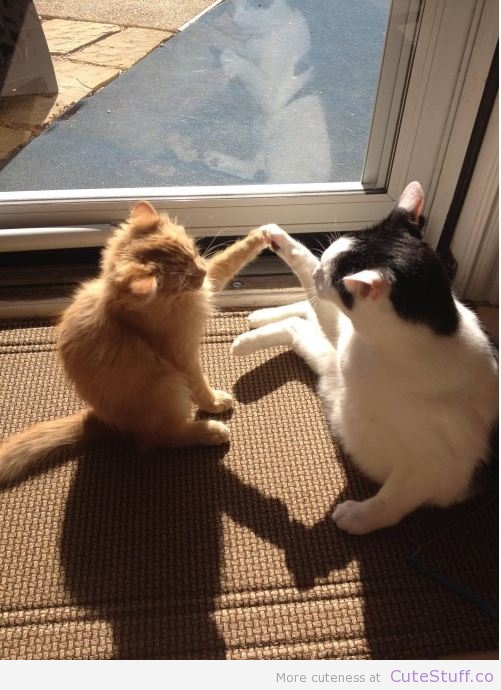 High-five, problem sorted!
All you need is good IR.PPT
Process
Adversary has a better plan than you
People
Attackers use approaches that you don’t understand
They make less mistakes than you do
Technology
Theirs is better and you can’t figure it out fast enough
Challenges in the PPT realm
Truisms – how to build a great IR capability
Train your people
Exercise so you improve processes
Give adequate tools
Also truisms
Some environments are large and heterogeneous and difficult
People are scarce, they leave, can’t be world class experts at everything even if you have bags of cash
Adversaries also have bags of cash and by definition develop defence penetrating tools (or they wouldn’t be in the business long)
Privacy laws inhibit effective monitoring and response
[Speaker Notes: Acquisitions
Politics
Sufficiently different units with different approaches to risk
Your top expert might be fishing in the middle of a lake
Everybody ate a bad Funghi pizza]
You need provisos for…
An attacker with better skilled people than yours
Attacker has technology you struggle to beat
Privacy laws prevent you from doing what you must
For example, Germany is especially tricky for multinationals
What you can do
Have a war-chest of money
Money set aside
Cyber insurance
[Speaker Notes: Tell example of the military calculation when two teams were asked to do it independently]
What can you do two
Identify where to get experts when your experts are out-skilled or just don’t have the right passport
Swallow your pride
Doing business in privacy conscious countries has costs
Though – attackers have a bell-curve too
What can you do three
Be even more cunning than they are:
Go COIN and all paranoid
Go low tech
Go compartmentalised
Chop all hydra heads with one go (and torch them!)
Think FBI identifying all and arresting all at once
Stuff like Google Rapid Response is a nice principle
Feed false information
Conclusions
Achieving robustness requires thought and resources. It runs against the grain of streamlined IT
The larger the network is, the more difficult it is
More research is required into making networks defendable
[Speaker Notes: E.G. TPAM is great, but it’s a single point of failure again!
But internet is compartmentalised, degenerated and as such – robust!]
Ultimate summary slides
Designing defendable networks is hard, because it is expensive and counter-I(n)T-uitive
Don’t mimic nature or history
Defendable networks must:
Survive if any of its nodes is compromised by “magic”
Root of trust is compromised
A zone becomes off-limits (quarantine, fault)
Have plans when the adversary is
Better organised (faster, more cunning)
Has technological advantage over you
Operates where you have legal challenges to respond
Ultimate summary slides
Defendable architecture approaches include
Compartmentalisation
Degeneration
Diversity
Rapid re-configuration and re-deployment
Approaches to mitigate PPT issues could be:
Ensure you have resources: money and people in the right place
Go lo-tech if you can’t be even more high-tech
Feed false information
Be diverse